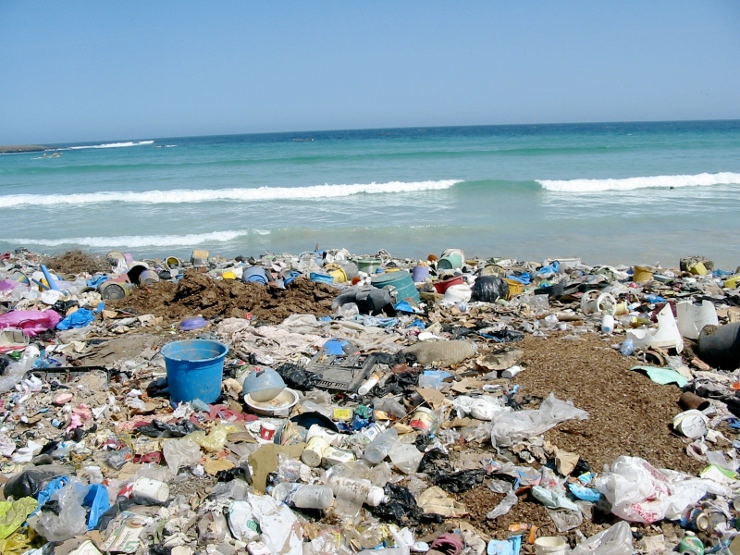 What are the Threats to the Worlds Oceans
IB Geography
Piers Tainsh
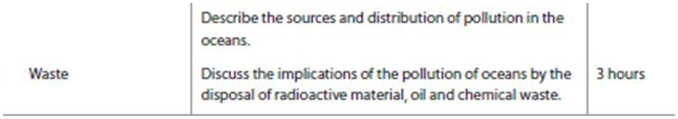 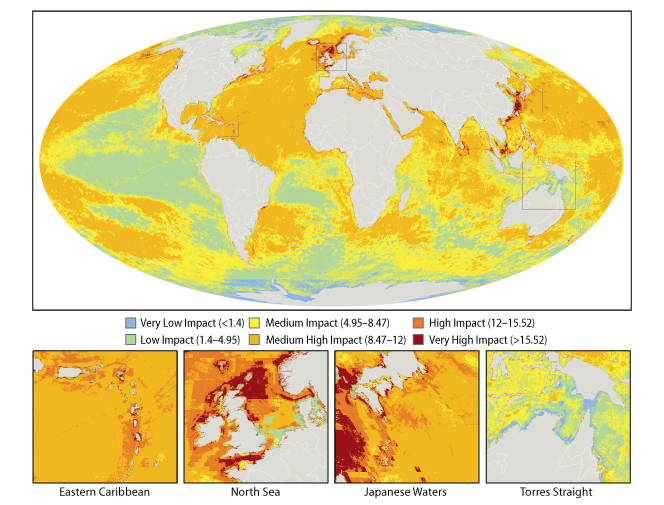 Describe the pattern of human influence on the worlds oceans.
Explain the pattern.
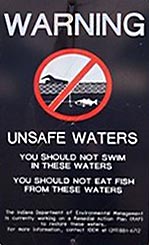 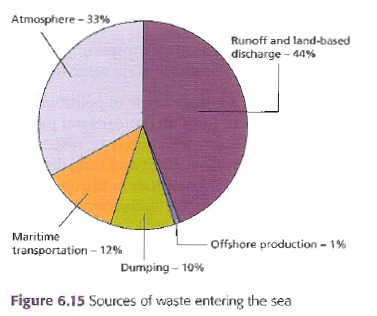 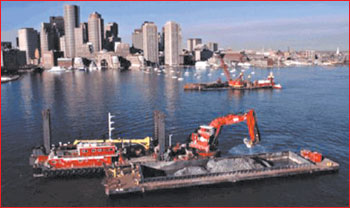 What are the Sources of Pollution?
Many but they include
Dredging of harbours brings sunk heavy metals and petrochemicals to the surface
Sewage 
Industrial waste and radioactive waste
Farming waste – nitrates and phosphates
Oil run off from roads (60m litres alone from USA)
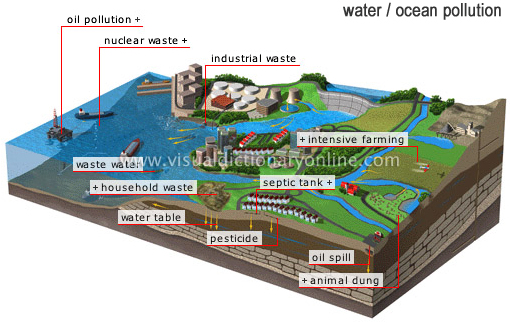 Describe the sources of and potential effects of different types of waste
What are the Effects of Oil?
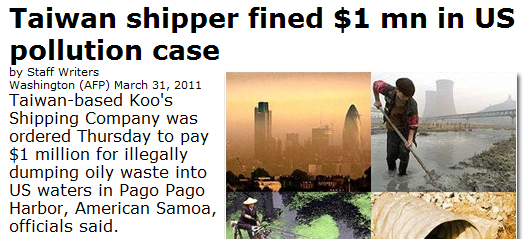 At all levels of production, transportation and use it can pollute oceans.
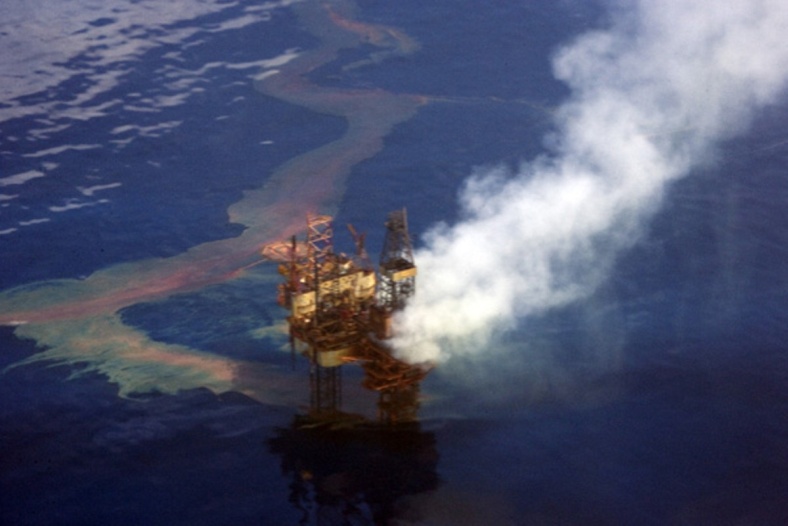 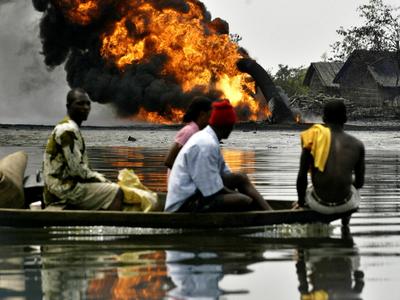 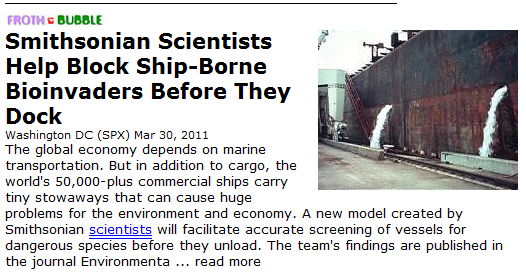 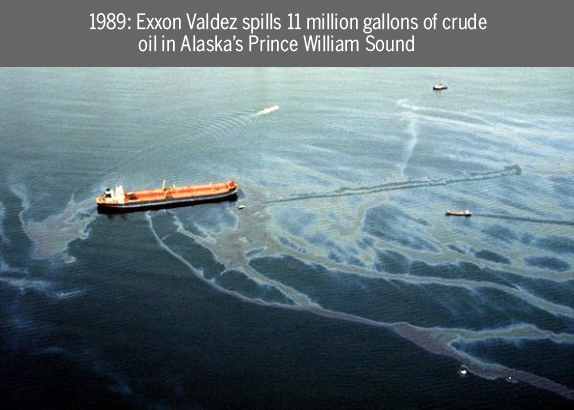 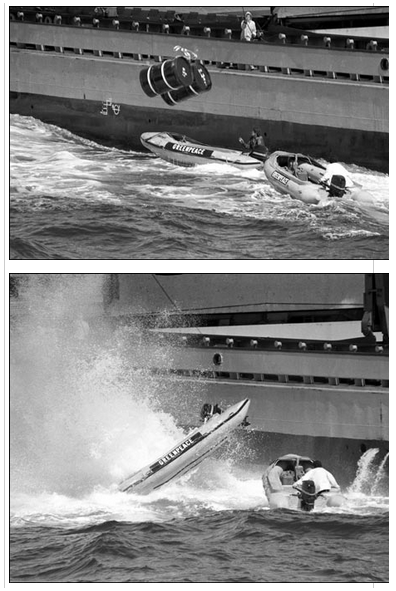 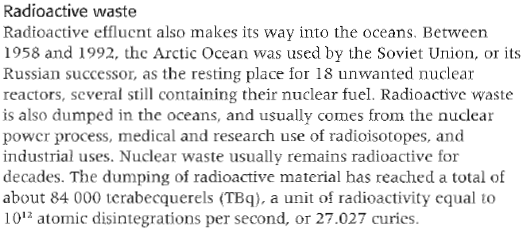 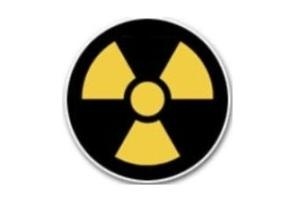 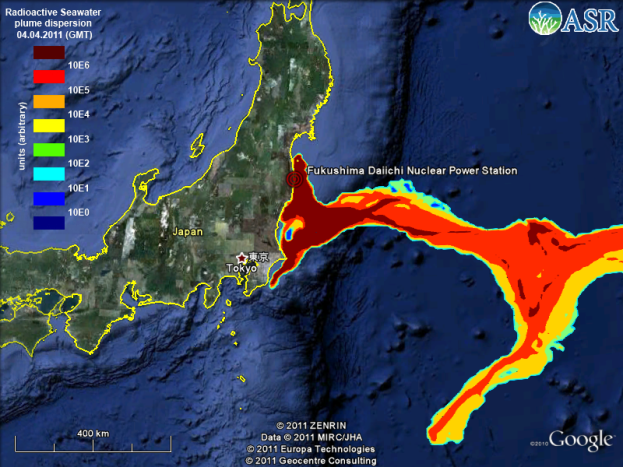 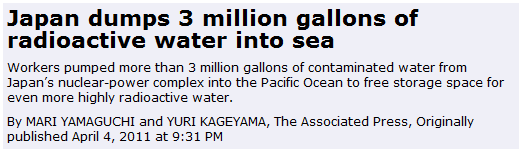 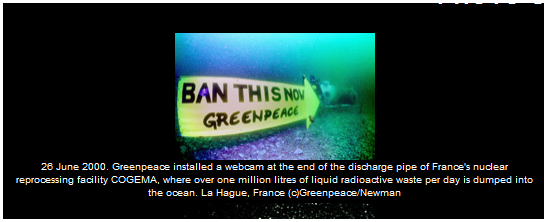 Nuclear waste drums dumped onto greenpeace boat.
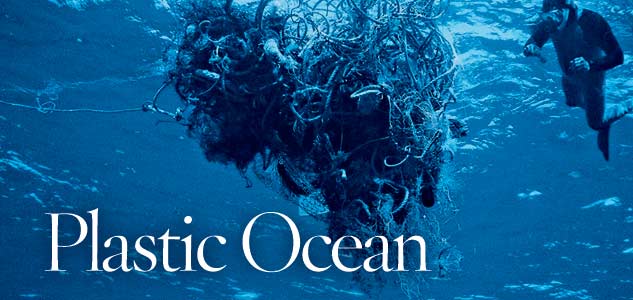 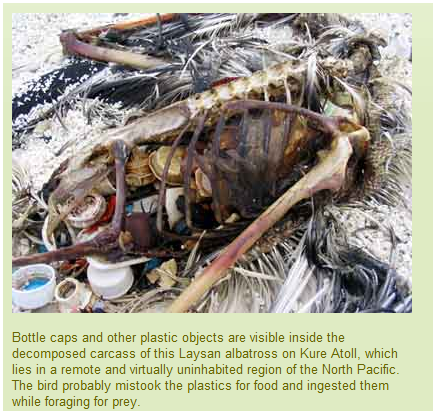 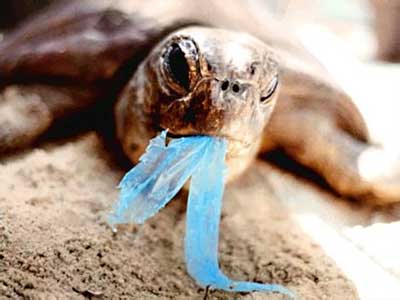 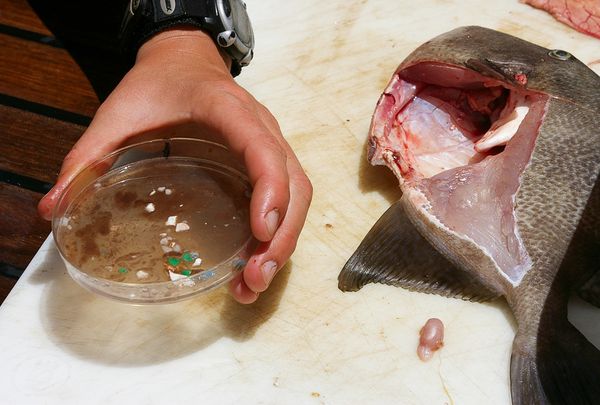 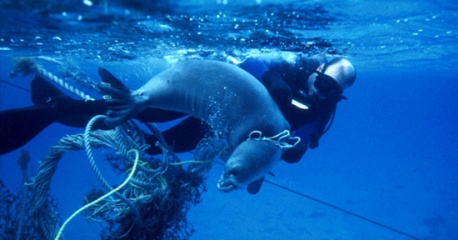 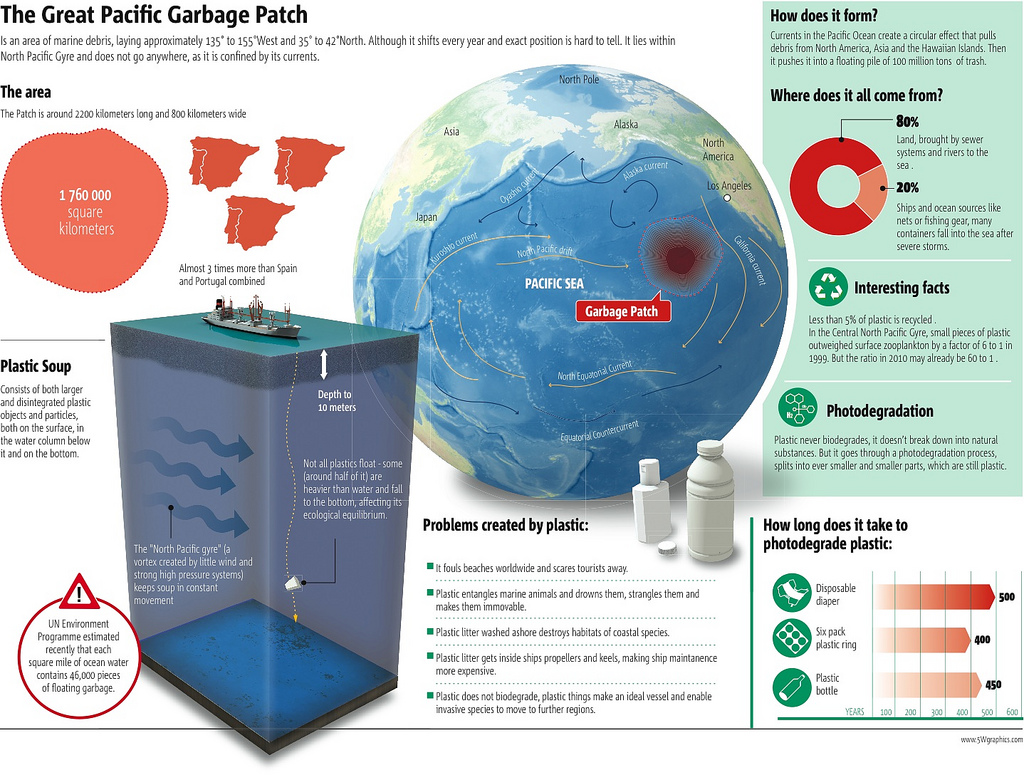 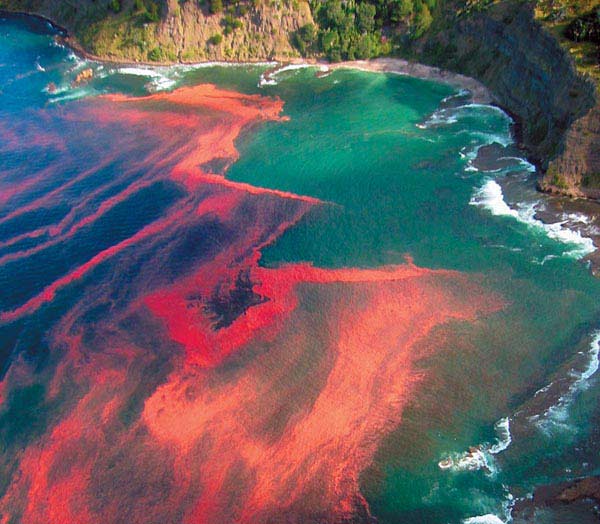 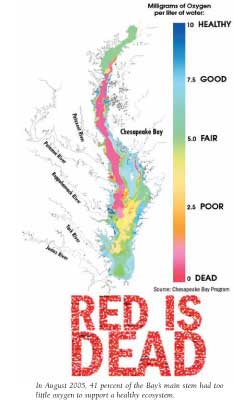 Dead Zones and Red Tides
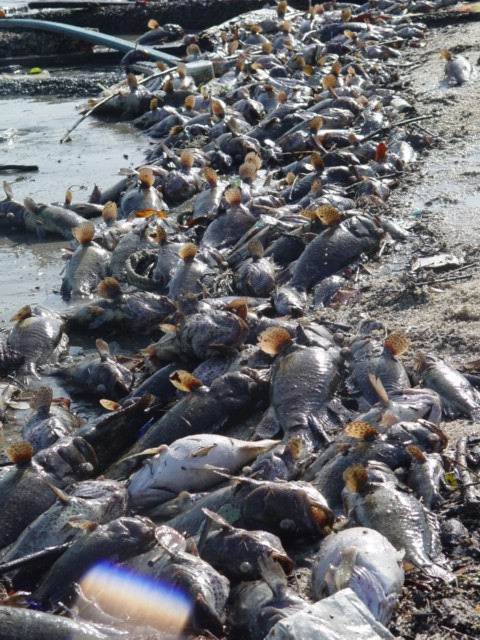 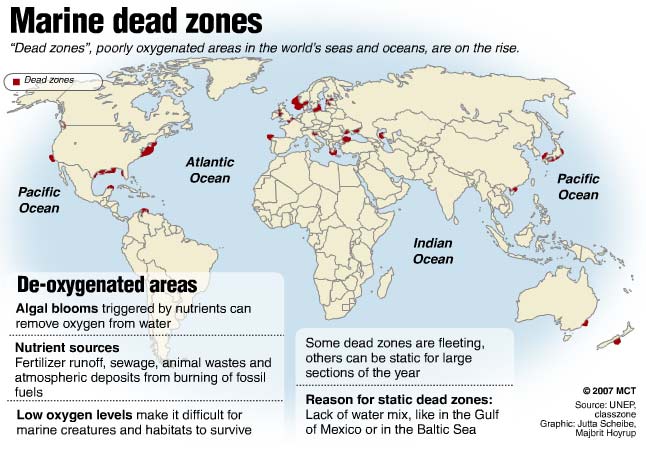 Different causes of dead zones
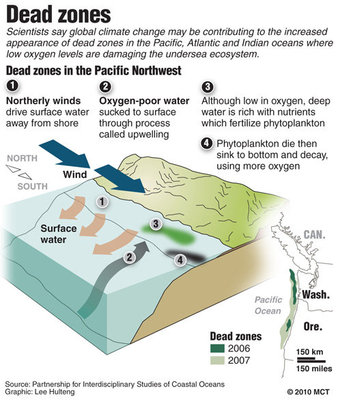 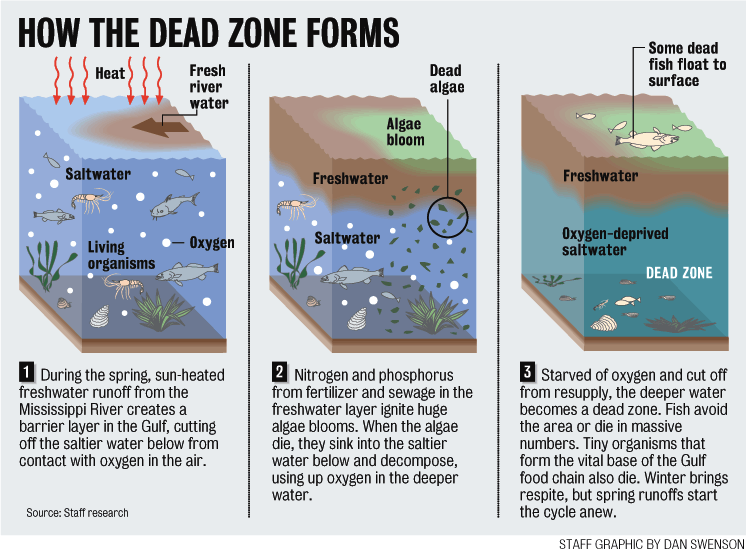 Which is natural and which anthropogenic?
http://youtu.be/yh5Ev8VEbZ0 - 
http://www.youtube.com/watch?v=UZgcQoXmu9Y